ENabling SafE Multi-Brand Platooning for Europe
About ENSEMBLE
ENSEMBLE facts
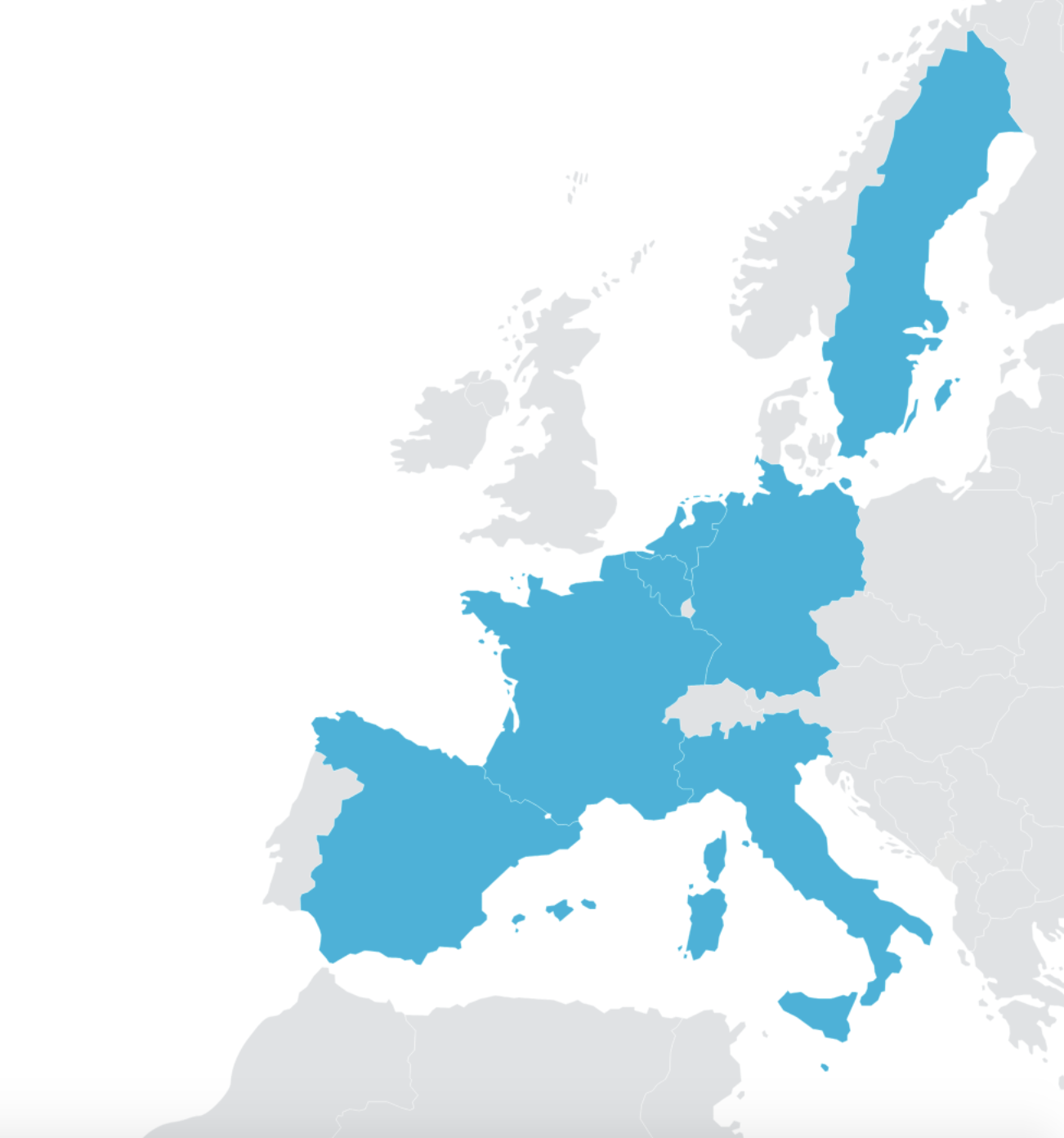 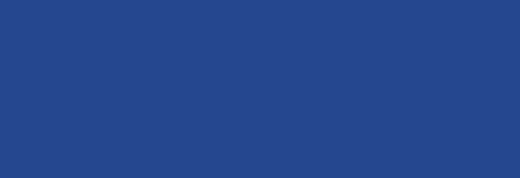 The ENSEMBLE project is coordinated by TNO in collaboration with:
Innovation Action no. 769115
3 year EU project, started June 1st 2018
20 million euro EC funding
20 partners, representing the full value chain of the automotive sector
The European truck manufacturers:DAF, DAIMLER, IVECO, MAN, SCANIA, VOLVO Group (Volvo trucks and Renault trucks)
CLEPA represents the European suppliers of automotive equipment and components.

Suppliers:Bosch, Brembo, Continental, 
Daimler Fleetboard, NXP, WABCO, ZF .
ERTICO: Link to the European Truck Platooning Community.

Knowledge partners:IDIADA, IFSTTAR, KTH, VU Brussel.
3
Project objectives
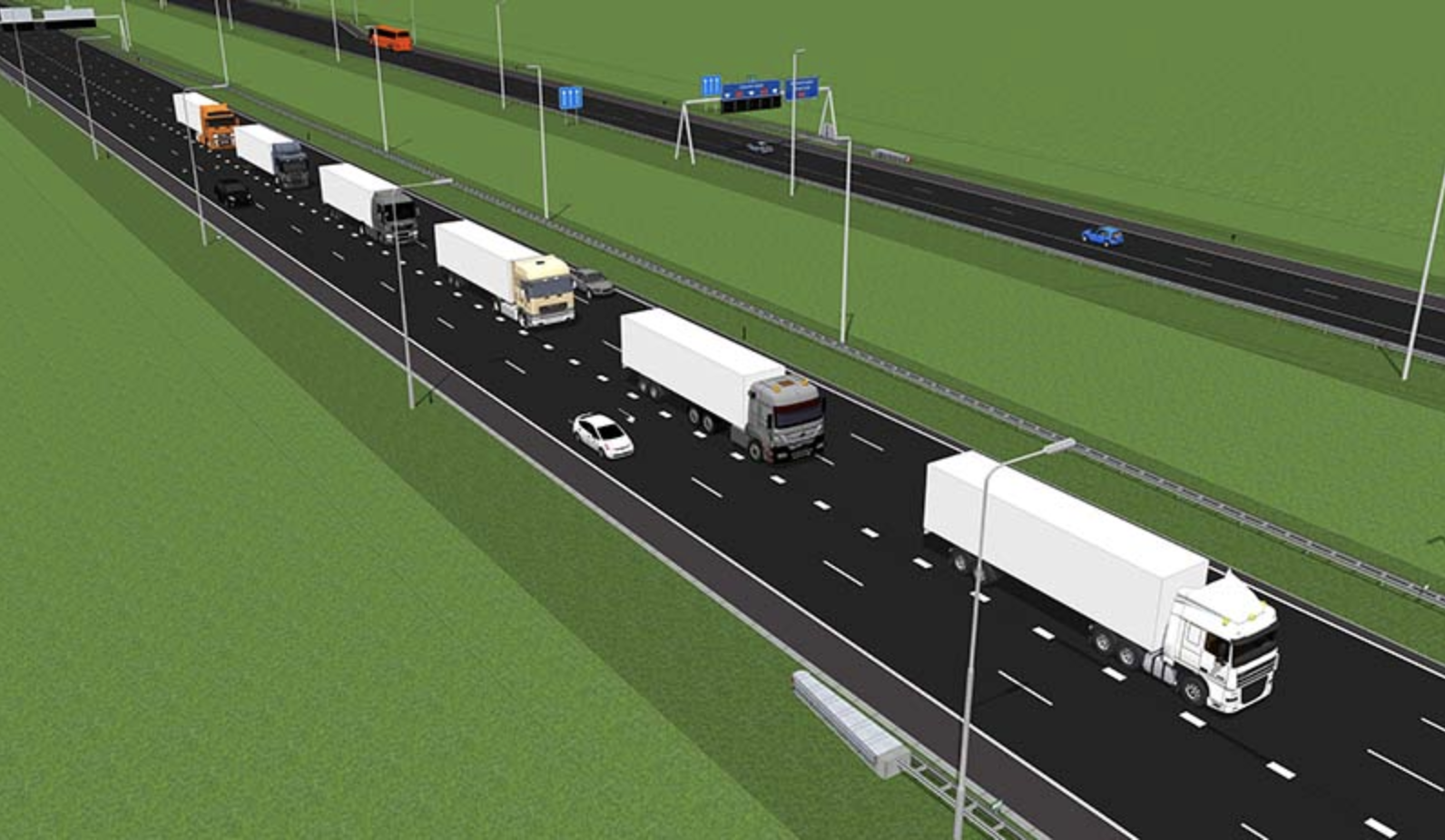 To pave the way for the adoption of multi-brand truck platooning in Europe, by 
Aligning and working on standardization
Implementing Platooning Level A for deployment .
Demonstrating up to 7 differently branded trucks in one platoon 
Under real world traffic conditions 
Across (national) borders
Assessing impacts on traffic safety, throughput and fuel economy
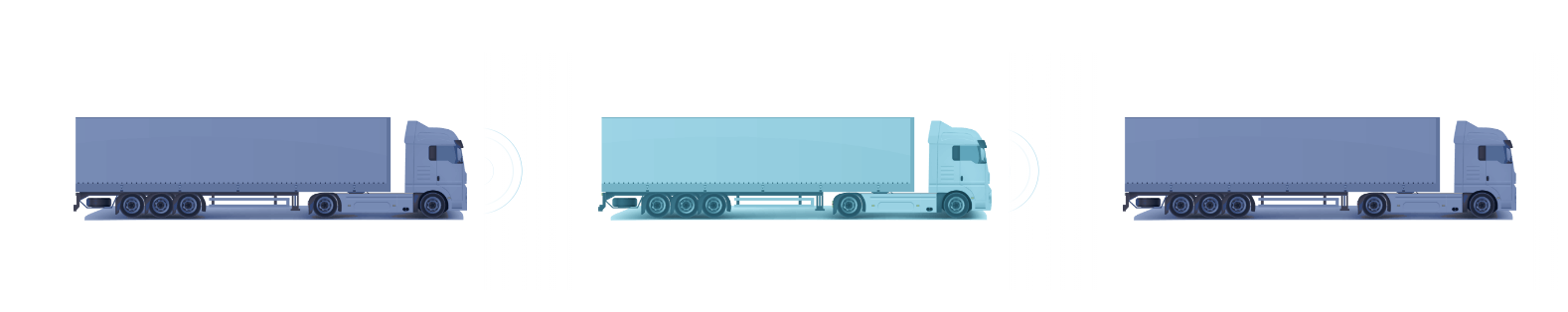 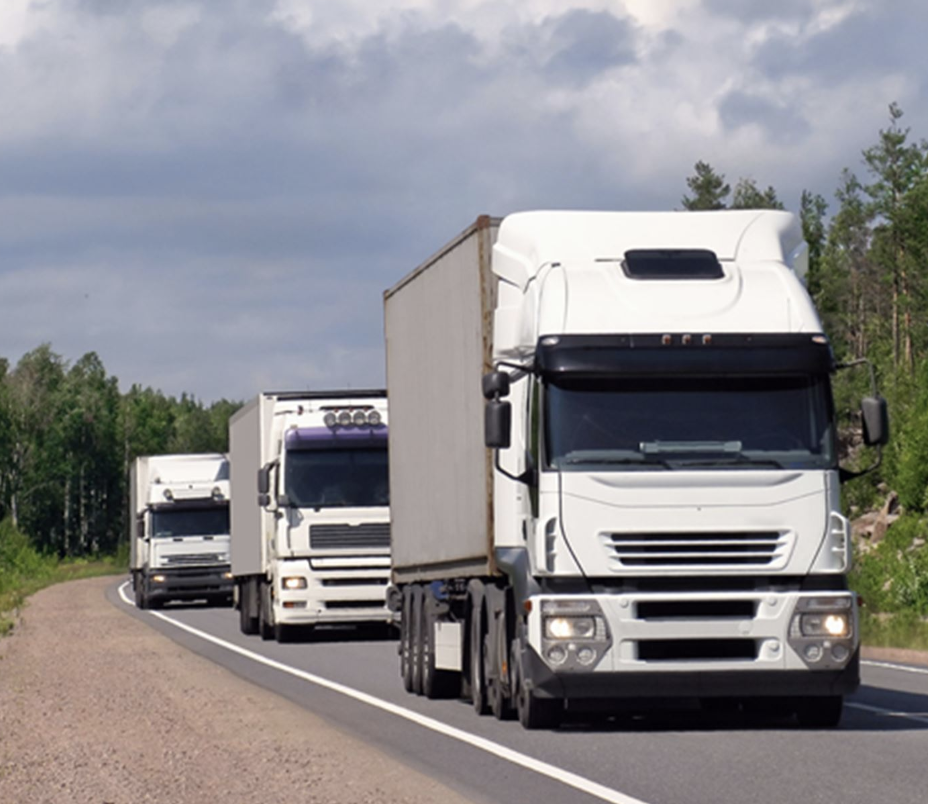 4
Truck platooning and ENSEMBLE
Societal impact:
Truck platooning holds a potential to improve road safety, reduce emissions and increase transport efficiency.
To achieve the next step towards deployment, an integral multi-brand approach is required.

Ambition ENSEMBLE: 
The harmonisation of multi-brand specifications, realising a Multi-brand V2V communication protocol supporting all platooning levels, leading to standards for multi-brand truck interoperability.

Platooning Levels
The project has defined different platooning levels to break down the complexity of multi-brand platooning into manageable steps towards deployment.
5
About Platooning levels
SAE automation levels
Not a perfect fit for describing platooning being a system-of-systems
Short inter-vehicle distances
Driver can not be held responsible for timely intervention
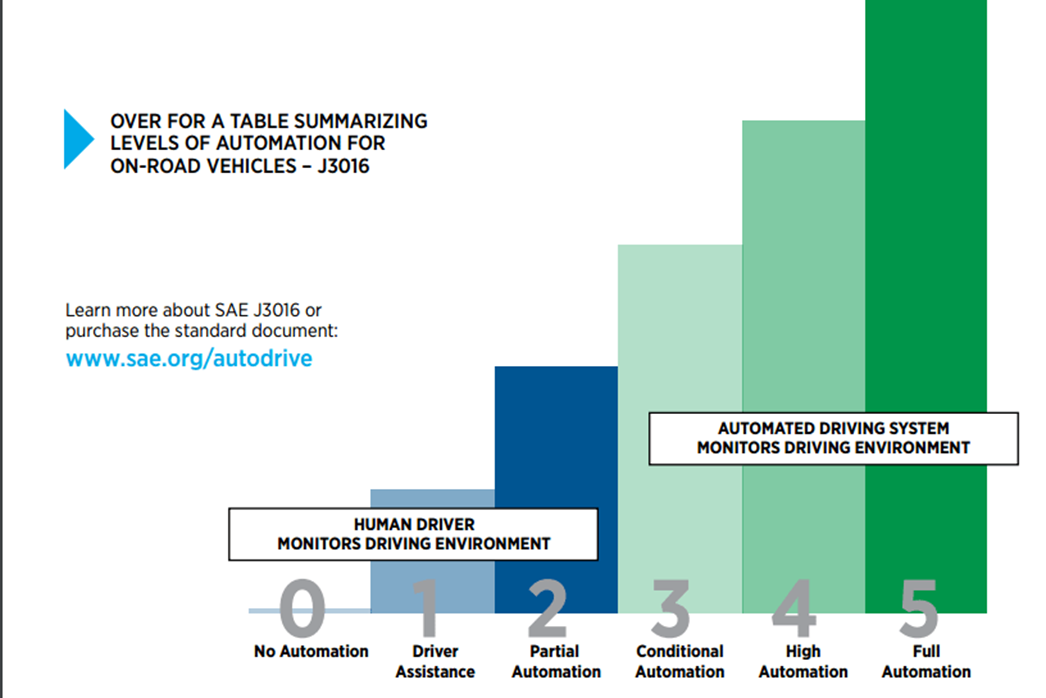 ENSEMBLE has defined the notion of platooning levels
Level A/B/C
Break down the complexity of platooning
7
Platoon level A definition
Definition for ready to market system:
Longitudinal automation + fail operation
No lateral automation
1
System in Control *
of longitudinal functional safety
2
?
Following
New
Leading
Trailing
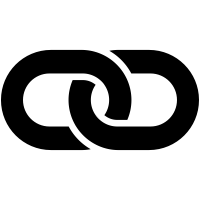 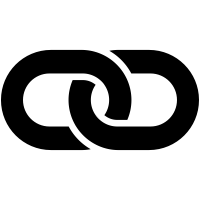 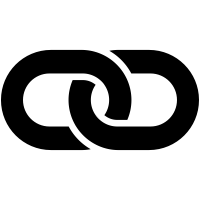 New members can only engage from the rear
4
Following distance 0,8 & 1,4 s
This requires new
longitudinal functions (e.g. brake performance calculation)
Safety functions (e.g. redundant braking functions, additional sensors)
3
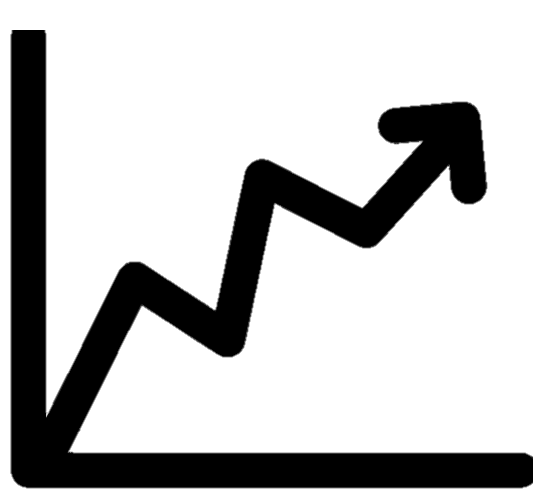 Benefits in terms of :
Fuel saving
Safety
Logistics
5
8
Platoon levels at a glance
Increasing level of automation
C
B
A
Leading: manual or advanced assistance;  Following & trailing: autonomous longitudinal control
Automation: longitudinal
Full automation
Driver &
In lane (optional)
In lane &
Lane change
Automation: lateral
(e.g. highway & parking area)
triggered by driver (e.g. highway)
(e.g. highway)
Operation area: dedicated area
Single truck & existing platoon
Engaging: from the rear
Single truck & existing platoon
Single truck
Engaging: from front
No principal technical limitations
7 (max for simulation & verifications)
Max. # of trucks
> 0,3
> 0,8
> 0,5
Time gap
System itself
Monitoring: system
driver
System itself
Monitoring: environment
system
System in x seconds
driver
Fall back
yes
yes
yes
Platoon formation possible
9
About The Project
Project structure
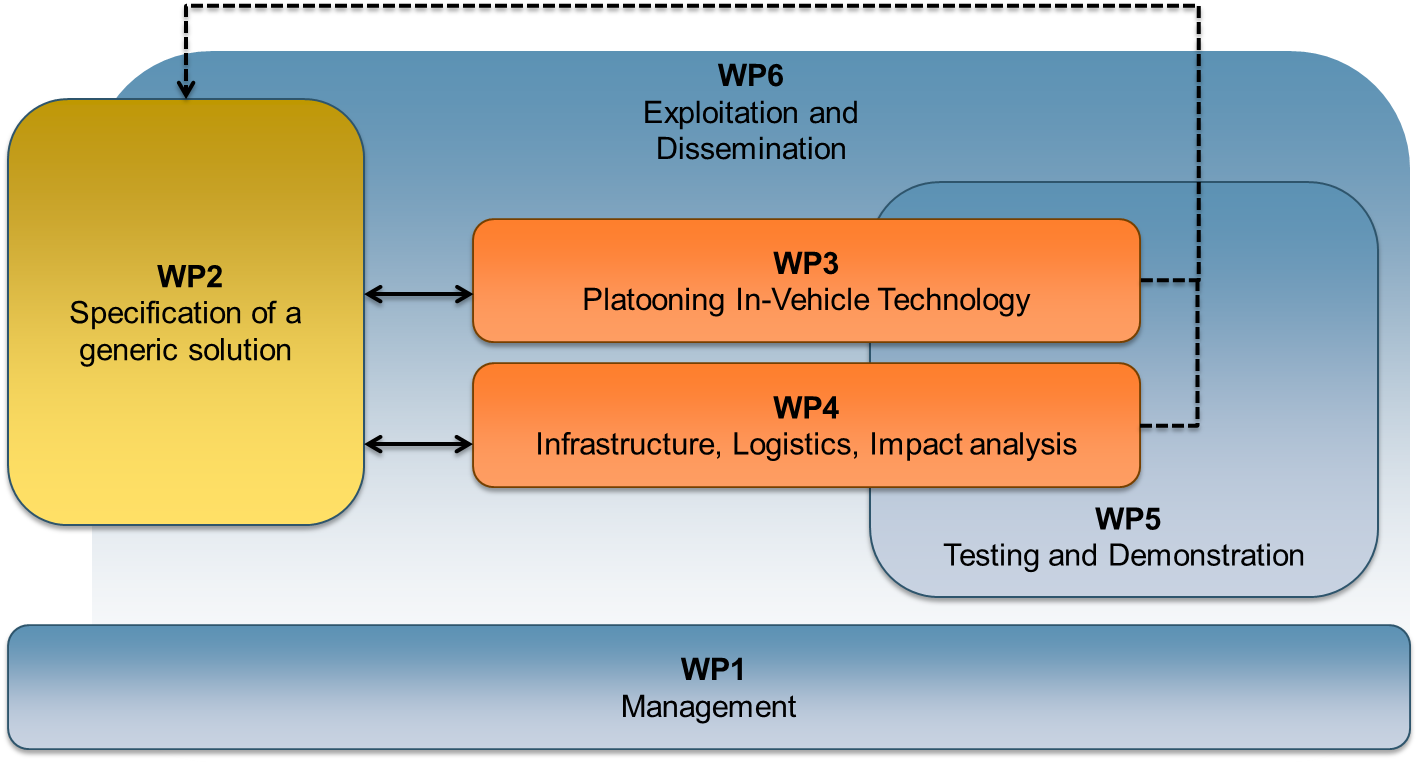 11
WP2 Specification of a generic solution
Objectives:
Definition of the specifications of the layers and their interfaces to be implemented within the demonstration trucks of the 6 OEMs
Specifications based on aligned use cases

Iterative process to validate and update the specification during the whole project life-cycle is an essential part of the work

Input for standardisation
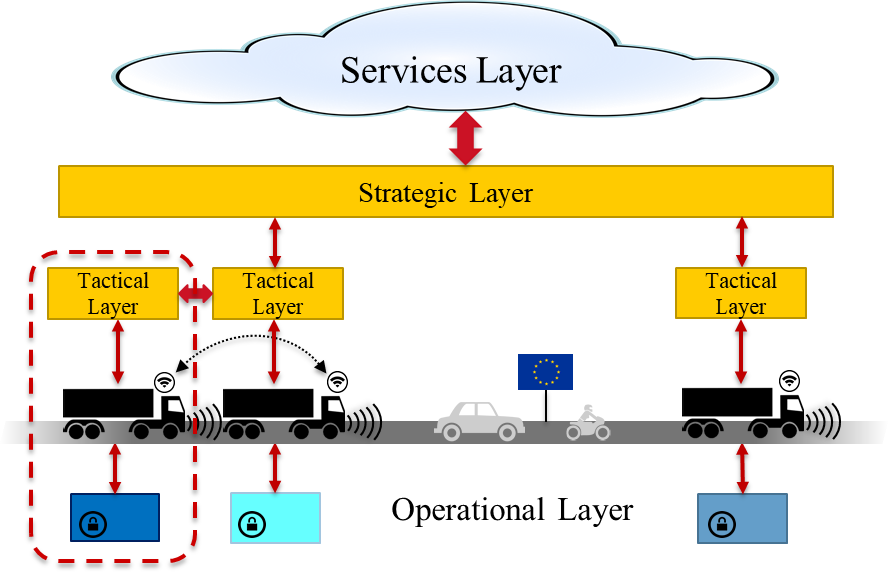 12
WP3 Platooning Technology
Objectives:
Design and implementation of a platooning system according to the specifications of WP2
Develop the common functionality that is required for multi-brand platooning:
platoon coordinator functionality
mechanism to check consistency of the messages
functionality to guarantee safe behavior of the platoon

The implementations will be verified in WP5 against the specifications and requirements given in WP2
13
WP4 Impacts of multi-brand platooning
Objectives:
Assessment of the impact of multi-brand platooning on:

Road infrastructure (pavement, bridges, tunnels)
Economic and environmental benefits,
Truck drivers & other road users 
Traffic conditions and traffic flow

Assessment of the variability of these impacts:

Variability in loads and dimensions
Formation of platoons on the fly
14
WP5 Testing and Demonstration
Objectives:
 
Technical evaluation of the generic multi-brand platooning solution

Definition of methodology and test plan; incl. data acquisition plan and KPI’s

Validation of the generic solution via physical tests on test tracks

Multi-brand platooning testing on public roads

Demonstration of the multi-brand platoon solution on public roads
15
About The Results
Important Milestones
2018
2019
2020
2021
February: 
Impact: effects of platoons on infrastructure
April: 
Multibrand platooning test tracks

November:
Impact: results on business model and market needs
February: 
Definition of specifications

August: 
Communication functions & SW ready for implementation
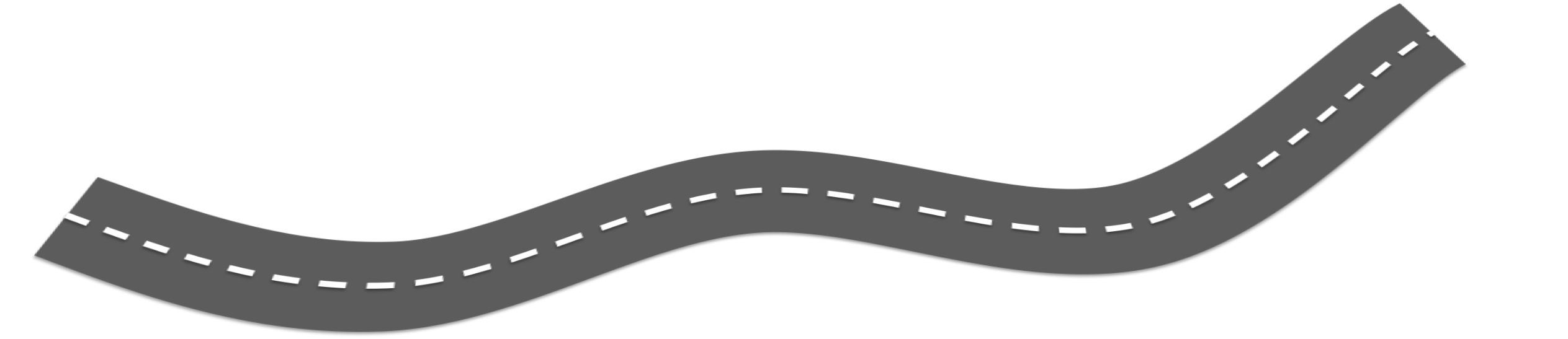 May 2021: 
Closure with public demo
June: 
Kick off
17
Main project deliverables
Functional specifications for different levels of multi-brand platooning 
Inputs for standardization
Implementation of a reference design for the communication layer
Development, verification and validation of  multi-brand platooning
Virtual and real life validation by simulation, on test tracks and public roads
Assessment of the economic and environmental impact
Demonstration of multi-brand platooning on public roads
18
Thank you for your attention
platooningensemble.eu

Consortium leader Marika.hoedemaeker@tno.nl